أَلسَّلاَمُ عَلَيْكُمْ وَرَحْمَةُ اللهِ وَبَرَكَاتُهُ
بسم الله الرحمن الرحيم
اهلا سهلا  ايها الطلاب
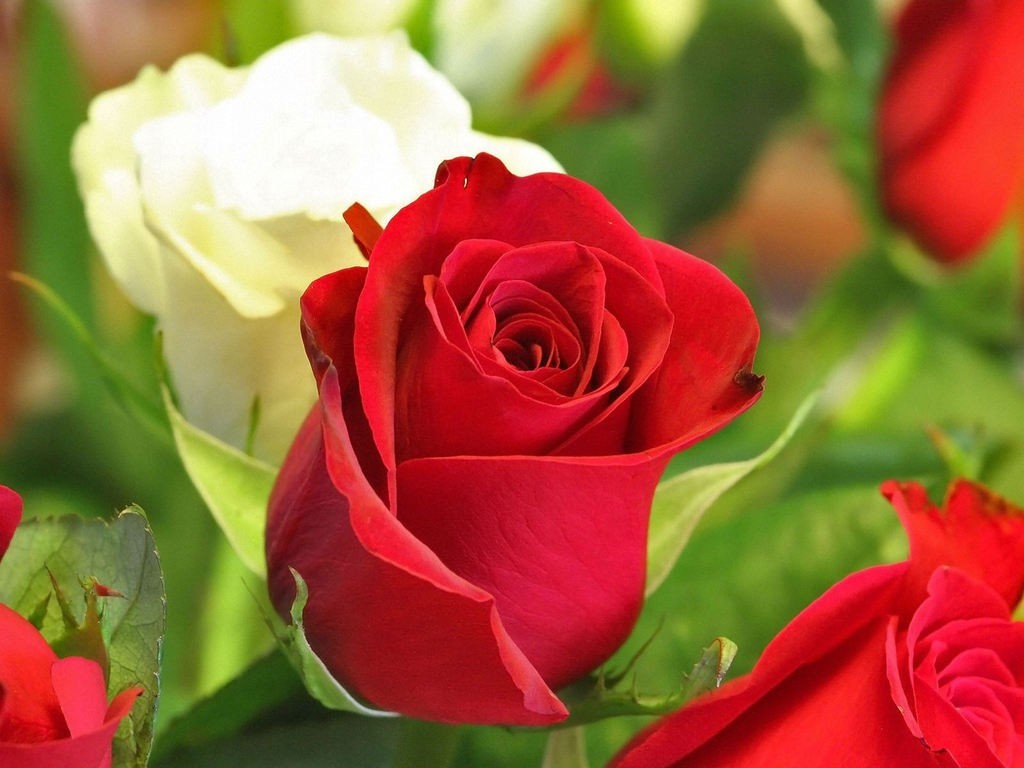 শিক্ষক পরিচিতি
মুহাম্মদ আবু তাহের ফারুকী
আরবী প্রভাষক
ওয়াজেদিয়া কামিল (এম.এ) মাদরাসা
মোবাইলঃ ০১৮১৯৩৫৮০৯৫
E-mail: taherfaruky8@gmail.com
পাঠ পরিচিতি
শ্রেণিঃ দাখিল ৮ম শ্রেণি
বিষয়ঃ আরবি ২য় পত্র
  أَجْنَاسُ اَلْكَلِمَةُ(কালেমার জিনসসমূহ)
সময়ঃ ৪০ মিনিট
শিখন ফল
এই পাঠ শেষে শিক্ষার্থীরা
১। কালেমার জিনস কাকে বলে তা জানতে পারবে।
২। কালেমার জিনস কত প্রকার ও কী কী তা বলতে পারবে।
নিচের চিত্রগুলো লক্ষ কর
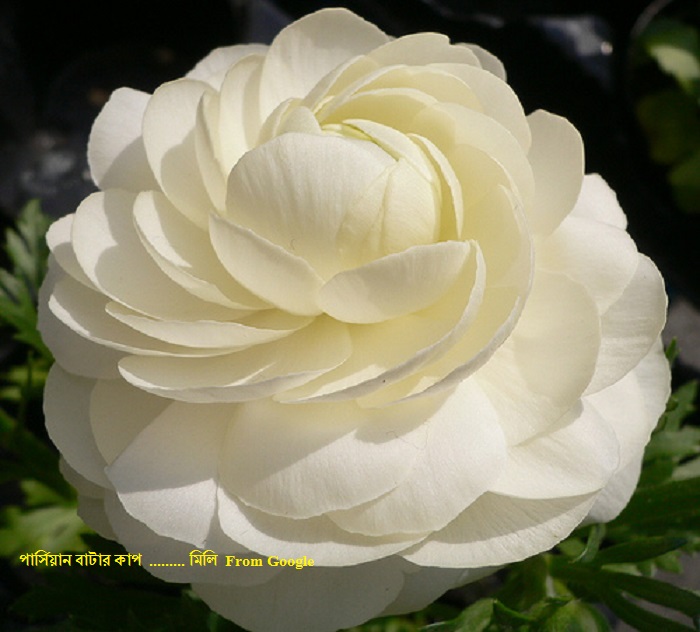 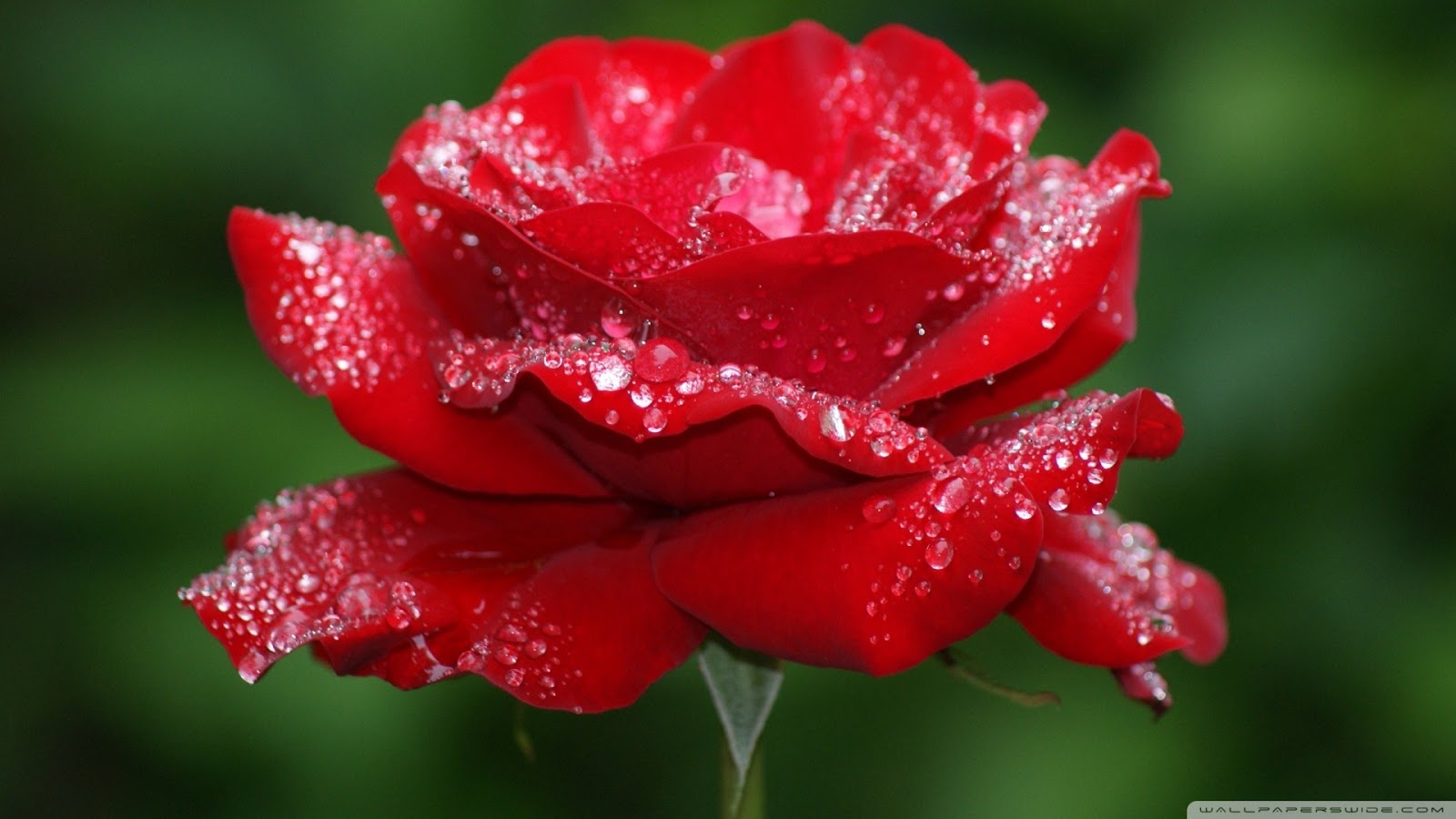 সাদা গোলাপ
লাল গোলাপ
সুতরাং একটি ফুলের রং যেভাবে বিভিন্ন ধরনের হয়ে থাকে তেমনিভাবে কালেমার প্রকৃতি বা জিনস বিভিন্ন প্রকার হয়ে থাকে।
নিচের উদাহরণগুলোর দিকে লক্ষ কর
أَمَرَ مهموزِ فَاء
فَتَحَ صَحِيْحٌ
سَأَلَ مهموزِ عَيْن
رَجَعَ صَحِيْحٌ
قَرَأَ مهموزِ لام
كَتَبَ صَحِيْحٌ
وَجَدَ - معتل فاء
جَرَّ – مُضّاعَف
رُجَّتْ – مُضّاعَف
رَضِىَ – معتل ياء نَاقِص
زُلْزِلَتْ – مُضّاعَف
وَلِّىِ – لفيف
উপরিউক্ত উদাহরণগুলো লক্ষ্য করলে দেখতে পাবে যে, ন্মি রেখাবিশিষ্ট শব্দগুলো মোট চার ধরনের। সুতরাং আমরা বলতে পারি কালেমার জিনস মোট চার প্রকার। যথাঃ (ক)(صحيح)  সহীহ, (খ)(مهموز)  মাহমুজ  (গ)(معتل)  মু-তাল ও (ঘ)(مضاعف)  মুদ্বাআফ।
cvV we‡kølY
أَقْسَامُ أَجْنَاسِ الْكَلِمَةِ
مُعْتَلٌّ
صَحِيْحٌ
سَالِمٌ
مَهْمُوْزٌ
مُم
مُضَعَّفٌ
مُعْتَلٌّ
مُعْتَلٌّ بِحَرْفَيْنِ
مُعْتَلٌّ بِحَرْفٍ وَاحِدٍ
مُعْتَلٌّ لَام|نَاقِصٌ
مُعْتَلٌّ فَاْ ء| مِثَالٌ
مُعْتَلٌّ عَيْن|أَجْوَفٌ
غَزَا : رَمَى
وَعَدَ-: يَسَرَ
قَالَ: بَاعَ
مُعْتَلٌّ بِحَرْفَيْنِ
لَفِيْفٌ
لَفِيْفٌ مَقْرُوْنٌ
لَفِيْفٌ مَفْرُوْقٌ
رَوَى : طَوَى
وَفَى : وَقَى
مُضَعَّفٌ
أَلْمُضَعَّفُ الرُّبَاعِىُّ
أَلْمُضَعَّفُ الثُّلَاثِىُّ
فَرَّ= فَرَرَ . مَدَّ= مَدَدَ
زَلْزَلَ. قَلْقَلَ
مُهْمُوْزُ
مَهْمُوْزِ فَاْ ء
مَهْمُوْزِ لَام
مَهْمُوْزِ عَيْن
قَرَأَ
أَمَرَ. أَكَلَ
ٍسَأَلَ
صَحِيْحٌ
هَوَ كُلُّ فِعْلٍ تَخْلُوْ حُرُوْفُهُ الأَصَلِيَّةُ مِنْ أَحْرُفِ الْعِلَّةِ، وَهِىَ  «الْأَلِفُ» «الوَاوُ» «اَلْيَاءُ»
A_©vr mnxn Ggb †dÕj‡K e‡j, hvi g~j nidحُرُوْفِ عِلَّة    †_‡K gy³| Avi ni‡d BjøvZ nj †gvU wZbwU: يَاءٌ - وَاوٌ - أَلِفٌ
جَلَسَও كَتَبَ
যেমন
مَهْمُوْزٌ
هَوَ كُلُّ كَانَ أَحَدُ أُصُوْلِهِ حَرْفَ هَمْزَةٍ
A_©vr (মাহমুয) ঐ ফে’লকে বলে, যার মূল অক্ষরে হামযা হয়| যেমন: أَخَذَ- «  سَأَلَ» قَرَأَ»
مُعْتَلٌّ
هُوَ كَلُّ فِعْلٍ كَانَ حُرُوْفِهِ الْأَصَلِيَّةِ حَرْفًا مِنْ حُرُوْفِ الْعِلَّةِ
অর্থাৎمُعْتَلٌّ  এমন ফে’লকে বলে, যার মূল অক্ষরে হরফে ইল্লাত হয়। যেমন:  قَالَ ,   وَجَدَওسَعَى
مُضَعَّفٌ
هُوَ كَلُّ فِعْلٍ مَا كَانَ حَرْفَانِ مِنْ حُرُوْفِهِ  الْأَصَلِيَّةِ مِنْ جِنْسٍ وَاحِدٍ
অর্থাৎمُضَعَّفٌ  এমন ফে’লকে বলে, যার মূল হরফে একই জিনস থেকে দু’টি হরফ পাওয়া যায়। যেমন:  جَرَّ  فَرَّ ওزَلْزَلَ
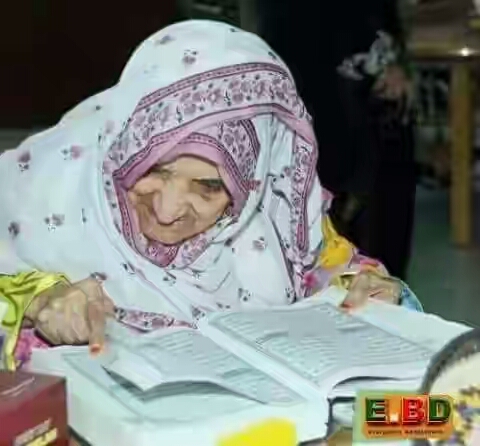 এককজ কাজ
أَجْنَاسُ اَلْكَلِمَةِএর চার প্রকার এর  প্রত্যেক প্রকারের ৫টি করে উদাহরণ লিখবে।
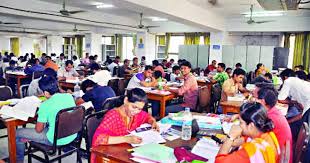 দলীয় কাজ
দুইজন করে দলে বিভক্ত হয়  একজন অপরজন থেকে কালেমার জিনস এর বিভিন্ন প্রকার সম্পর্কে উদাহরণের মাধ্যমে সংজ্ঞা জিজ্ঞাস করবে।
মূল্যায়ন
০১ * জিনস প্রথমত কয় প্রকার?
উত্তরঃ জিনস প্রথমত দুই প্রকার।
০২ * জিনসে মু’তাল প্রথমত কত প্রকার?
উত্তরঃ ২ প্রকার।
০৩ *এক হরফ দ্বারা মু’তালের প্রকারগুলো কি কি ?
উত্তরঃ ১.مِثَالٌ ২. أَجْوَفٌ  ৩.نَاقِصٌ 
০৪ *  مُضَعَّفٌ এর প্রকারগুলো কী কী ?
উত্তরঃ ১. مُضَعَّفٌ ثُلَاثِىْ  ২. مُضَعَّفٌ رُبَاعِىْ
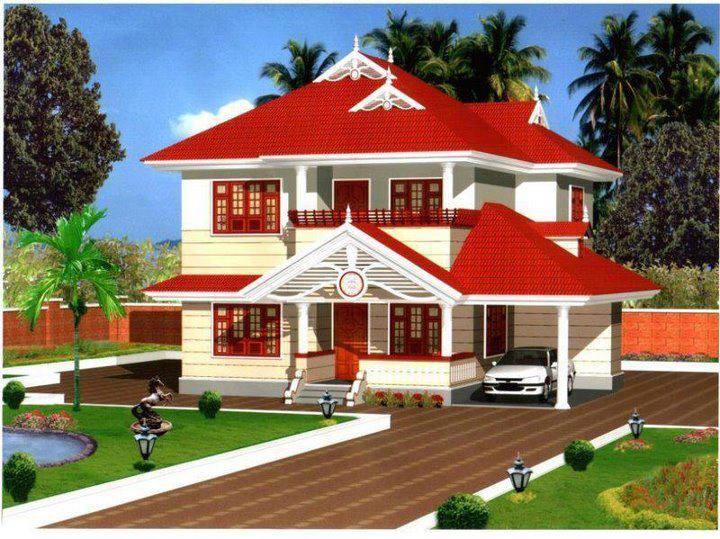 বাড়ির কাজ
১। পবিত্র কুরআন শরীফের সূরা কাফিরুন থেকে ফে’লগুলো বের করে أَجْنَاسُ الْكَلِمَةِ  বা কালেমার জিনস নিদ্ধারন করে খাতায় লিখে আনবে।
২। পবিত্র কুরআন শরীফের সূরা নসর (زِلْزَالْ)  খাতায় লিখে তা থেকে مُضَعَّفٌ ও مُعْتَلٌّ  ফে’লগুলো পৃথক পৃথক করে লিখে আনবে।
مَعَ السَّلاَمَةِ
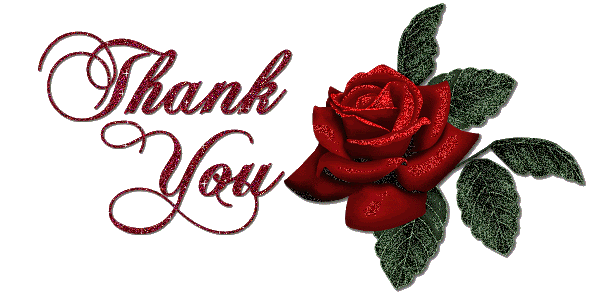 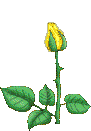 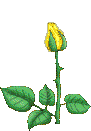 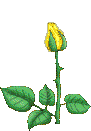 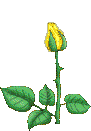 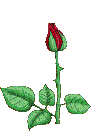 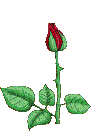 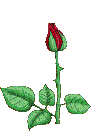 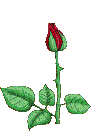 فِىْ أَمَانِ اللهِ وَرَسُوْلِهِ
ধন্যবাদ
Lets GO